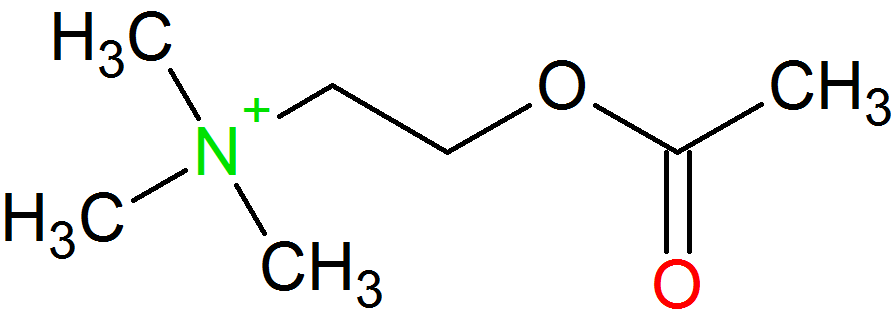 +
O
Acetylcholin
5.9 Å
H
-
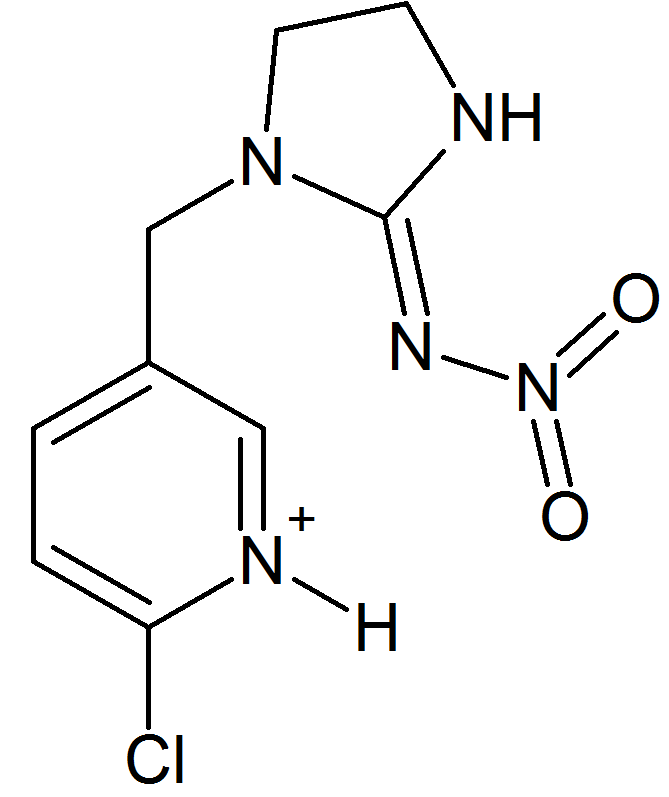 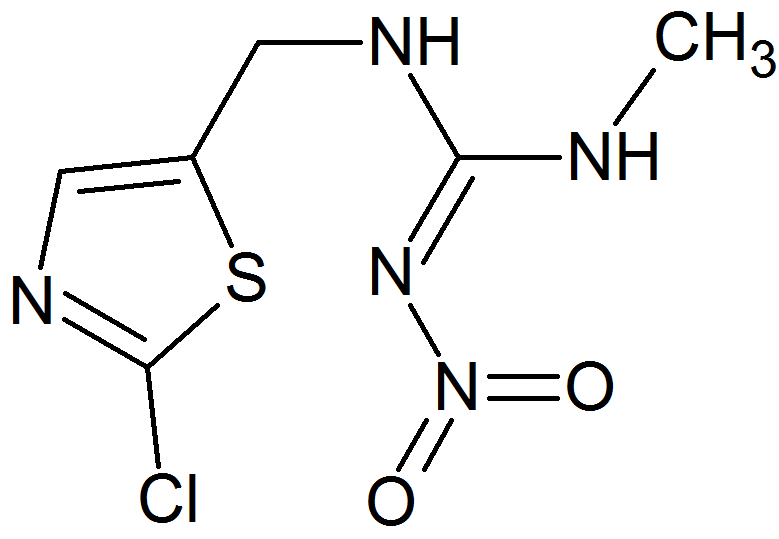 5.9 Å
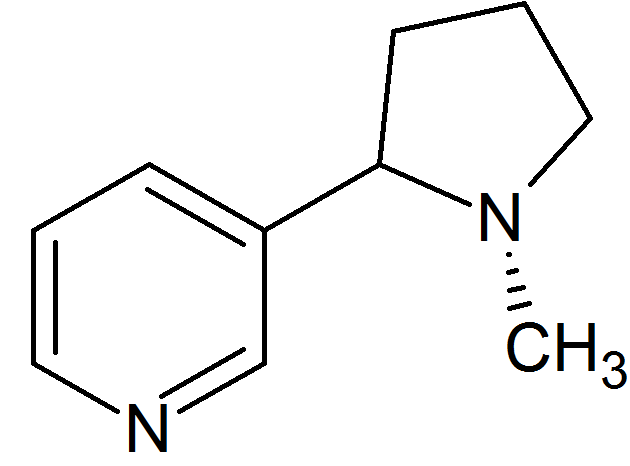 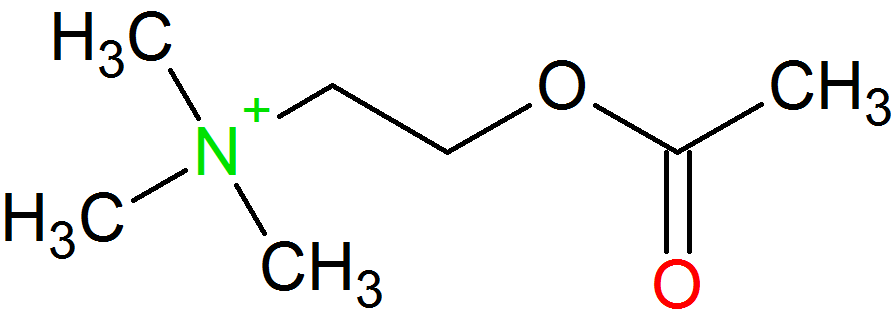 Nicotin
Imidacloprid
Chlothianidin
Acetylcholin